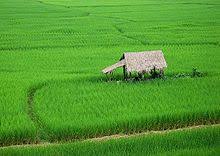 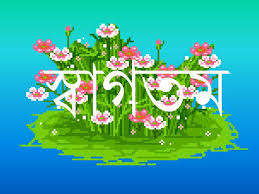 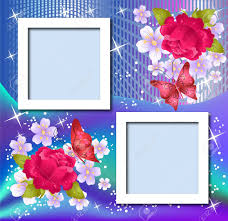 শিক্ষক পরিচিতি
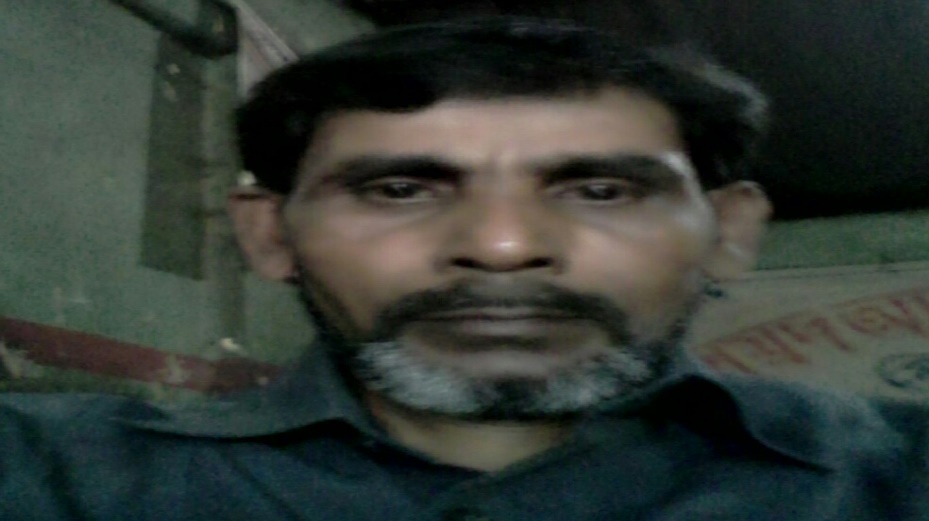 মোঃ আবুল কাশেম 
সহকারী শিক্ষক 
লাকেশ্বর দাখিল মাদ্রাসা 
ছাতক সুনামগঞ্জ 
মোবাইল ০১৭৮৬৪৯৮৯২২
চল ছবি গুলো দেখে নিই
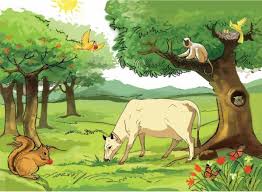 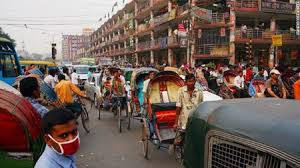 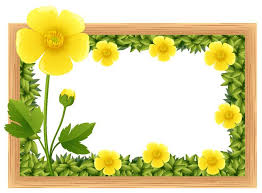 আজকের পাঠ
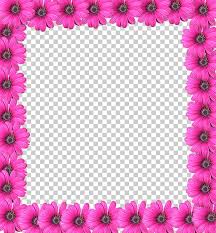 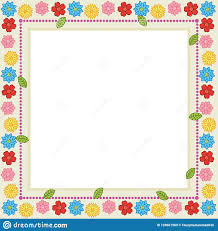 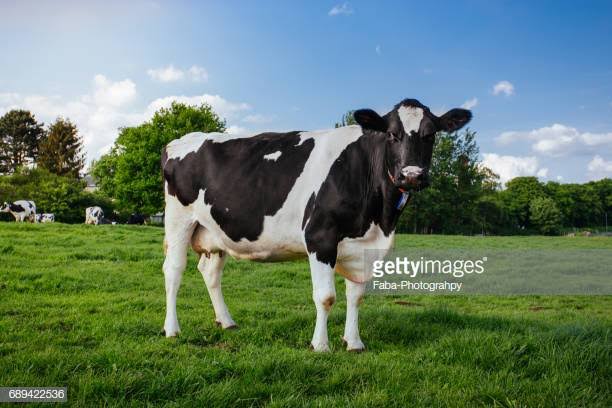 আমাদের পরিবেশ 
প্রথম অধ্যায় 
বিষয়ঃ বিজ্ঞান 
শ্রেনিঃ পঞ্চম 
সময়ঃ ৫০ মিনিট 
তারিখঃ ০৫/১২/২০১৯
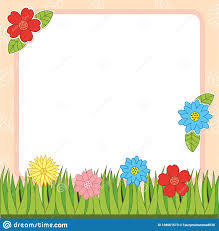 এসো আমাদের পরিবেশের কিছু ছবি দেখে নিই
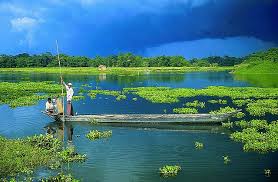 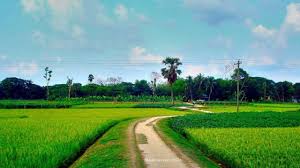 বিলে মাছ ধরছে
গ্রামবাংলার মেঠো পথ
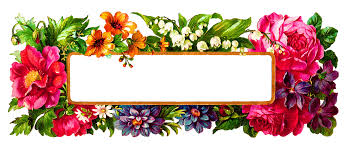 ছবিতে কি কি দেখতে পাচ্ছ ?
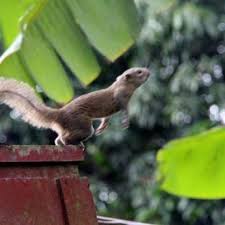 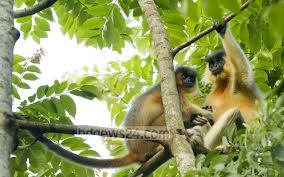 কাঠবিড়ালি
বানর
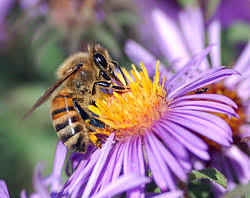 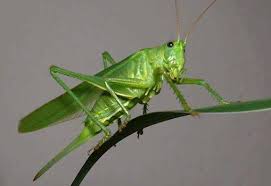 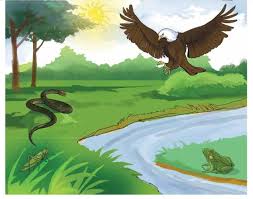 পরাগায়ন
ঘাস ফড়িং
ঈগল
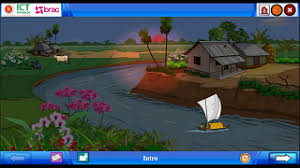 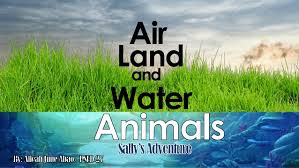 বায়ু মাটি পানি
গ্রামের পাশে প্রবাহিত নদী
আর ও কিছু ছবি দেখে নিই
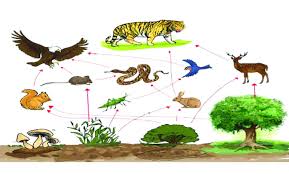 খাদ্যজাল
নিচের ছবিতে কি দেখতে পাচ্ছ ?
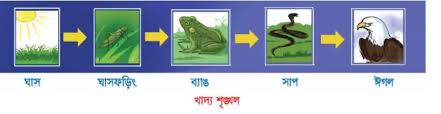 ঈগল
খাদ্যশৃংখল
ঘাস ফড়িং
ব্যাঙ
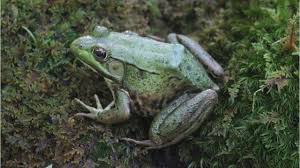 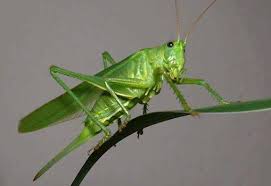 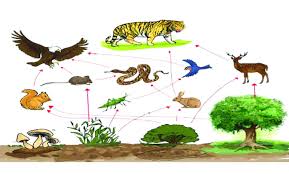 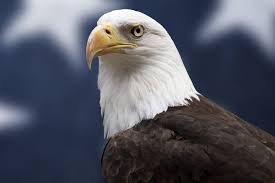 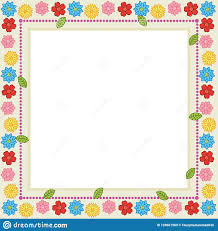 দলীয় কাজ
১।খাদ্য শৃংখল বলতে কি বুঝ ? 
২।বীজের বিস্তরন বলতে কি বুঝ ? 
৩।খাদ্যজাল কিভাবে তৈরি করে বিস্তারিত লিখ ? 
৪।জীব কিভাবে বায়ুর উপর নির্ভরশীল তা ব্যাখ্যা কর ।
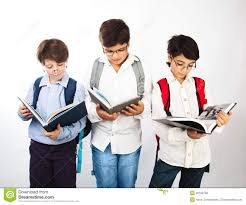 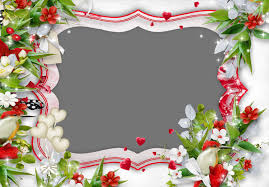 একক কাজ
১।পরিবেশের উপাদানগুলোকে কয়ভাগে ভাগ করা যায় ? 
২।সকল প্রানীর বেচে থাকার জন্য কী কী প্রয়োজন ? 
৩।বাস্তুসংস্তান বলতে কি বুঝ ?
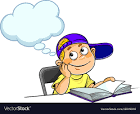 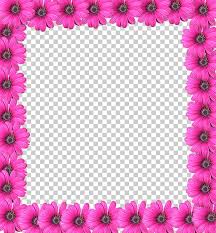 বাড়ির কাজ
১।খাদ্য শৃংখলে কীভাবে সাপ এবং ঈগল একই রকম তা ব্যাখ্যা কর ।
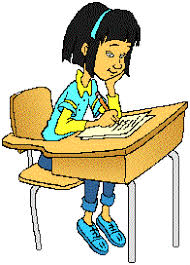 সবাইকে ধন্যবাদ
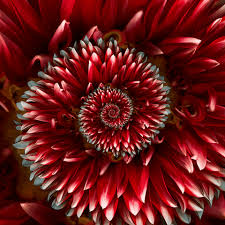